INFECTION CONTROL
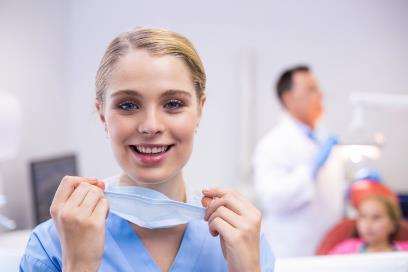 [Speaker Notes: This training is designed to provide facility supervisors and leaders and front line staff with an overview of the new Smoking regulations]
OBJECTIVES
Participants will:
Review the Federal regulation at  §483.80

INFECTION CONTROL
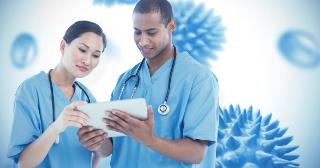 [Speaker Notes: Objectives of the education is to review RoP for Infection Control]
OVERVIEW
483.80-Infection Control
The facility must establish and maintain an infection prevention and control program designed to provide a safe, sanitary and comfortable environment and to help prevent the development and transmission of communicable diseases and infections.
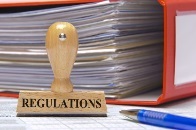 F880:  Infection Control
The Program must include:
A system for preventing, identifying, reporting, investigating, and controlling infections and communicable diseases for all residents, staff, volunteers, visitors, and other individuals providing services under a contractual arrangement based upon the facility assessment
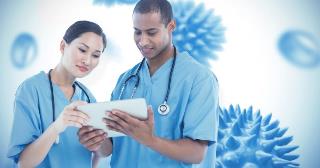 https://www.cms.gov/Medicare/Provider-Enrollment-and-Certification/GuidanceforLawsAndRegulations/Downloads/Advance-Appendix-PP-Including-Phase-2-.pdf
[Speaker Notes: Infections can result in harm for the resident.  If facilities don’t have good systems in place, the facility may have problems with poor care and regulatory compliance]
F880:  Infection Control
The Program must include:
(ii) When and to whom possible incidents of communicable disease or infections should be reported;
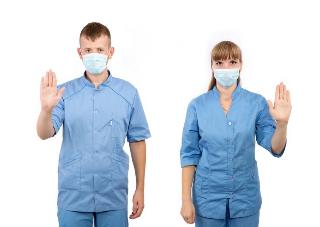 https://www.cms.gov/Medicare/Provider-Enrollment-and-Certification/GuidanceforLawsAndRegulations/Downloads/Advance-Appendix-PP-Including-Phase-2-.pdf
[Speaker Notes: The regulations require that there is a system for the facility to report any signs or symptoms OR knowledge of a communicable disease right away in order for action to be put in place—such as transmission-based precautions, even an outbreak management process—therefore the nurse needs to know-then it needs to be reported to the Infection Preventionist or the DON—and then sometimes, by State Law, a communicable disease will have to be reported to the State and some of them have to be reported right away—there are timeframes.]
F880: Infection Control
(iii) Standard and transmission-based precautions to be followed to prevent spread of infections; 
(iv)When and how isolation should be used for a resident; including but not limited to: 
	(A) The type and duration of the isolation, depending upon the infectious agent or organism involved, and 
	(B) A requirement that the isolation should be the least restrictive possible for the resident under the circumstances.
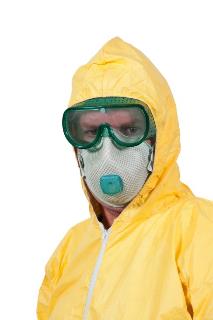 https://www.cms.gov/Medicare/Provider-Enrollment-and-Certification/GuidanceforLawsAndRegulations/Downloads/Advance-Appendix-PP-Including-Phase-2-.pdf
[Speaker Notes: It is restrictive and even scary for residents to be on transmission-based precautions if they don’t need to.  This is why the Infection Preventionist will determine what the resident needs in order to balance the need to prevent the infection from spreading and to ensure the resident with the infection is not over-isolated.]
F880:  Infection Control
The Program must include:
(v) The circumstances under which the facility must prohibit employees with a communicable disease or infected skin lesions from direct contact with residents or their food, if direct contact will transmit the disease; and
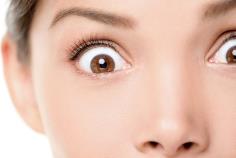 https://www.cms.gov/Medicare/Provider-Enrollment-and-Certification/GuidanceforLawsAndRegulations/Downloads/Advance-Appendix-PP-Including-Phase-2-.pdf
[Speaker Notes: If this is the case, you will not be able to work if the communicable disease or infected skin lesion will transmit the disease to others]
F880:  Infection Control
(vi)The hand hygiene procedures to be followed by staff involved in direct resident contact.
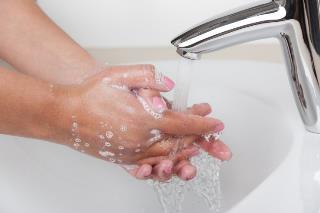 https://www.cms.gov/Medicare/Provider-Enrollment-and-Certification/GuidanceforLawsAndRegulations/Downloads/Advance-Appendix-PP-Including-Phase-2-.pdf
F880:  Infection Control
The Program must include:
(4) A system for recording incidents identified under the facility’s IPCP and the corrective actions taken by the facility.
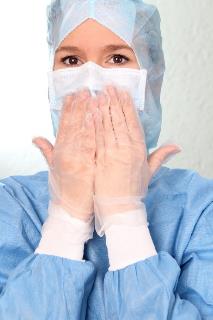 https://www.cms.gov/Medicare/Provider-Enrollment-and-Certification/GuidanceforLawsAndRegulations/Downloads/Advance-Appendix-PP-Including-Phase-2-.pdf
[Speaker Notes: Incidents can include a variety of different things to include:  New infections developed in the facility (HAI’s) and the resident has not gone out of the facility, multiple residents with UTI’s on the same unit with the same organism, OR it could be that during an Infection Control Audit, staff were observed not washing hands or gloving according to procedure.]
F880 Infection Control
Linens. 
Personnel must handle, store, process, and transport linens so as to prevent the spread of infection. 
Annual review. 
The facility will conduct an annual review of its IPCP and update their program, as necessary.
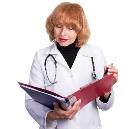 https://www.cms.gov/Medicare/Provider-Enrollment-and-Certification/GuidanceforLawsAndRegulations/Downloads/Advance-Appendix-PP-Including-Phase-2-.pdf
[Speaker Notes: Even if linens are cleaned outside of the facility, the facility needs to have assurance of the integrity of the process

The annual review will determine if the facility has the resources necessary for a solid Infection Prevention and Control Program—it looks at risks of infections in the facility and community and even the resources (staff, supplies, equipment) to do the job properly.  The assessment will even address staff competency!]
F880:  Infection Control
The regulations also indicate that the facility needs to address the provision of facemasks for residents with new respiratory symptoms
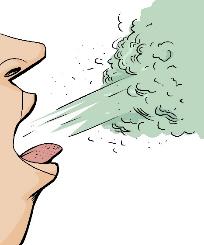 [Speaker Notes: To prevent the spread of any respiratory infections]
F880:  Infection Control
Decisions on room placement:
Determining whether a resident needs a single or shared room or if it okay to “cohort” if necessary
The process to manage a resident on transmission-based precautions when a private room is not available
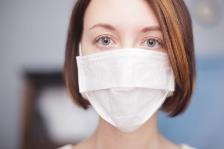 F880 Infection Control
The facility will need to determine-based upon individual resident evaluation and the type of organism, if the resident is able to be outside their room
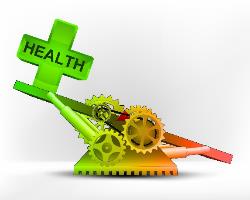 [Speaker Notes: (e.g., resident has diarrhea, vomiting, draining wounds, or other uncontained excretions or secretions)
For example—Norovirus, C-diff
The facility needs to balance whether the resident is able to leave the room or if they can only leave for medically necessary purposes]
F880 Infection Control
Respiratory Hygiene/Cough Etiquette
Instructions and resources should be available at the lobby and entrances
Alcohol based hand rub dispensers
When there is an increased prevalence of respiratory infections in the community the facility will need to have facemasks available
If visitor is symptomatic, a facemask needs to be worn and they should stay at least 3 ft. away from others in common areas
Signs should be posted with instructions on how to properly cover mouth/nose, dispose of tissues and perform hand hygiene
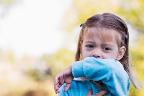 [Speaker Notes: The facility needs to have policies and procedures for respiratory hygiene/cough etiquette]
INTENT
Develops and implements an ongoing infection prevention and control program (IPCP) to prevent, recognize, and control the onset and spread of infection to the extent possible and reviews and updates the IPCP annually and as necessary
Establishes facility-wide systems for the prevention, identification, investigation and control of infections of residents, staff, and visitors
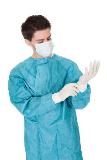 https://www.cms.gov/Medicare/Provider-Enrollment-and-Certification/GuidanceforLawsAndRegulations/Downloads/Advance-Appendix-PP-Including-Phase-2-.pdf
[Speaker Notes: It must include an ongoing system of surveillance designed to identify possible communicable diseases or infections before they can spread to other persons in the facility and procedures for reporting possible incidents of communicable disease or infections;]
INTENT
Develops and implements written policies and procedures for infection control
Linen handling  in accordance with accepted national standards to produce hygienically clean laundry and prevent the spread of infection
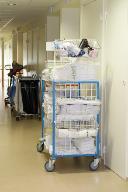 https://www.cms.gov/Medicare/Provider-Enrollment-and-Certification/GuidanceforLawsAndRegulations/Downloads/Advance-Appendix-PP-Including-Phase-2-.pdf
Infection Control
Infectious organisms can be transmitted  by:
Direct Contact:  microorganism or mites, etc. are transferred from an infected or colonized person to another person
MRSA, CRE, etc.
Scabies
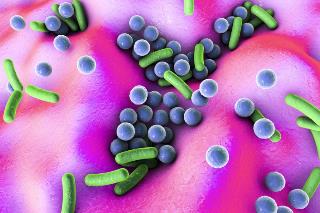 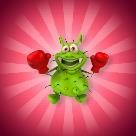 https://www.cms.gov/Medicare/Provider-Enrollment-and-Certification/GuidanceforLawsAndRegulations/Downloads/Advance-Appendix-PP-Including-Phase-2-.pdf
Infection Control
Indirect Contact involves the transfer of an infectious agent by a contaminated inanimate object or person:
Clothing, uniforms, lab coats, isolation gowns, etc.
Environmental surfaces such as:  bedside tales, toilets, handrails, etc.
https://www.cms.gov/Medicare/Provider-Enrollment-and-Certification/GuidanceforLawsAndRegulations/Downloads/Advance-Appendix-PP-Including-Phase-2-.pdf
Infection Control
Facilities must have a system for decontamination based on the risk of infection of the resident coming into contact with equipment or medical devices
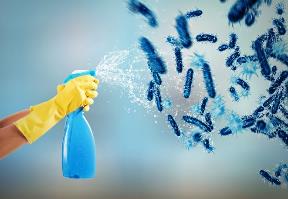 https://www.cms.gov/Medicare/Provider-Enrollment-and-Certification/GuidanceforLawsAndRegulations/Downloads/Advance-Appendix-PP-Including-Phase-2-.pdf
[Speaker Notes: Equipment or items in the resident environment likely to have been contaminated with infectious fluids or other potentially infectious matter must be handled in a manner so as to prevent transmission of infectious agents, (e.g., wear glovesfor handling soiled equipment and properly clean and disinfect or sterilize reusable equipment before use on another resident)]
Infection Control
The CDC has adopted the Spaulding classification system that identifies three risk levels associated with medical and surgical instruments: 
Critical items enter the sterile tissue or vascular system
Needles, IV catheters, Indwelling urinary catheters
Semi-critical items contact mucous membranes or intact skin
Dental, Podiatry equipment, razors
Noncritical items come in contact with intact skin and not mucous membranes
Bed rails, bedside tables
https://www.cms.gov/Medicare/Provider-Enrollment-and-Certification/GuidanceforLawsAndRegulations/Downloads/Advance-Appendix-PP-Including-Phase-2-.pdf
Definitions
“Airborne precautions”: actions taken to prevent or minimize the transmission of infectious agents/organisms that remain infectious over long distances when suspended in the air. These infectious particles can remain suspended in the air for prolonged periods of time and can be carried on normal air currents in a room or beyond, to adjacent spaces or areas receiving exhaust air.
“Alcohol-based handrub (ABHR)”: a 60-95 percent ethanol or isopropyl alcohol- containing preparation base designed for application to the hands to reduce the number of viable microorganisms.
https://www.cms.gov/Medicare/Provider-Enrollment-and-Certification/GuidanceforLawsAndRegulations/Downloads/Advance-Appendix-PP-Including-Phase-2-.pdf
Definitions
“Cohorting”: the practice of grouping residents infected or colonized with the same infectious agent together to confine their care to one area and prevent contact with susceptible residents (cohorting residents). 
“Colonization”: the presence of microorganisms on or within body sites without detectable host immune response, cellular damage, or clinical expression
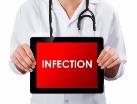 [Speaker Notes: During outbreaks, healthcare staff may be assigned to a specific cohort of residents to further limit opportunities for transmission (cohorting staff). The terms “cohort or cohorting” is standardized language used in the practice of infection prevention and control; the use of this terminology is not intended to offend residents or staff.]
Definitions
“Communicable disease” (also known as [a.k.a.] “contagious disease”): an infection transmissible (e.g., from person-to-person) by direct contact with an affected individual or the individual's body fluids or by indirect means (e.g., contaminated object). 
“Community-acquired infections” (a.k.a. “present on admission”): infections that are present or incubating at the time of admission and which generally develop within 72 hours of admission.
“Contact precautions”: measures that are intended to prevent transmission of infectious ag gents whichare spread by direct or indirect contact with the resident or the resident’s environment.
https://www.cms.gov/Medicare/Provider-Enrollment-and-Certification/GuidanceforLawsAndRegulations/Downloads/Advance-Appendix-PP-Including-Phase-2-.pdf
Definitions
“Contaminated laundry”: laundry which has been soiled with blood/body fluids or other potentially infectious materials or may contain sharps. 
“Decontamination”: the use of physical or chemical means to remove, inactivate, or destroy pathogenic organisms on a surface or item to the point where they are no longer capable of transmitting infectious particles and the surface or item is rendered safe for handling, use, or disposal. 
“Disinfectant”: usually a chemical agent (but sometimes a physical agent) that destroys disease causing pathogens or other harmful microorganisms but might not kill bacterial spores. It refers to substances applied to inanimate objects
https://www.cms.gov/Medicare/Provider-Enrollment-and-Certification/GuidanceforLawsAndRegulations/Downloads/Advance-Appendix-PP-Including-Phase-2-.pdf
Definitions
“Disinfection”: thermal or chemical destruction of pathogenic and other types of microorganisms.
“Droplet precautions”: actions designed to reduce/prevent the transmission of pathogens spread through close respiratory or mucous membrane contact with respiratory secretions. 
“Hand hygiene”: a general term that applies to hand washing, antiseptic hand wash, and alcohol-based hand rub. 
“Hand washing”: the vigorous, brief rubbing together of all surfaces of hands with plain (i.e., nonantimicrobial) soap and water, followed by rinsing under a stream of water.
https://www.cms.gov/Medicare/Provider-Enrollment-and-Certification/GuidanceforLawsAndRegulations/Downloads/Advance-Appendix-PP-Including-Phase-2-.pdf
[Speaker Notes: Disinfection is less lethal than sterilization because it destroys most recognized pathogenic microorganisms but not necessarily all microbial forms (e.g., bacterial spores).]
Definitions
“Healthcare-associated infection (HAI)”: an infection that residents acquire, that is associated with a medical or surgical intervention (e.g., podiatry, wound care debridement) within a nursing home and was not present or incubating at the time of admission. 
“Hygienically clean”: being free of pathogens in sufficient numbers to cause human illness. 
“Infection”: the establishment of an infective agent in or on a suitable host, producing clinical signs and symptoms (e.g., fever, redness, heat, purulent exudates,etc.).
https://www.cms.gov/Medicare/Provider-Enrollment-and-Certification/GuidanceforLawsAndRegulations/Downloads/Advance-Appendix-PP-Including-Phase-2-.pdf
[Speaker Notes: HAI-formerly know as a “nosocomial” infection—that term is no longer used but many times nurses remember that term]
Definitions
“Infection preventionist”: term used for the person(s) designated by the facility to be responsible for the infection prevention and control program. 
“Personal protective equipment (PPE)”: protective items or garments worn to protect the body or clothing from hazards that can cause injury and to protect residents from cross-transmission.
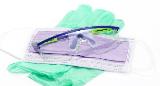 https://www.cms.gov/Medicare/Provider-Enrollment-and-Certification/GuidanceforLawsAndRegulations/Downloads/Advance-Appendix-PP-Including-Phase-2-.pdf
Definitions
“(Regulated) Medical waste”: liquid or semi-liquid blood or other potentially infectious materials; contaminated items that would release blood or other potentially infectious materials in a liquid or semi-liquid state if compressed; items that are caked with dried blood or other potentially infectious materials and are capable of releasing these materials during handling (e.g., blood-soaked bandages); contaminated sharps
https://www.cms.gov/Medicare/Provider-Enrollment-and-Certification/GuidanceforLawsAndRegulations/Downloads/Advance-Appendix-PP-Including-Phase-2-.pdf
Definitions
“Standard Precautions”: infection prevention practices that apply to all residents, regardless of suspected or confirmed diagnosis or presumed infection status.
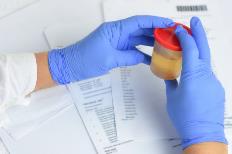 https://www.cms.gov/Medicare/Provider-Enrollment-and-Certification/GuidanceforLawsAndRegulations/Downloads/Advance-Appendix-PP-Including-Phase-2-.pdf
Definitions
Standard precautions is based on the principle that all blood, body fluids, secretions, excretions except sweat, regardless of whether they contain visible blood, non-intact skin, and mucous membranes may contain transmissible infectious agents
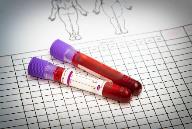 https://www.cms.gov/Medicare/Provider-Enrollment-and-Certification/GuidanceforLawsAndRegulations/Downloads/Advance-Appendix-PP-Including-Phase-2-.pdf
Definitions
Standard Precautions-continued:
Equipment or items in the patient environment likely to have been contaminated with infectious body fluids must be handled in a manner to prevent transmission of infectious agents
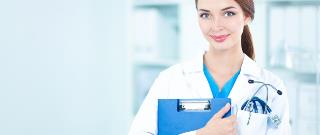 https://www.cms.gov/Medicare/Provider-Enrollment-and-Certification/GuidanceforLawsAndRegulations/Downloads/Advance-Appendix-PP-Including-Phase-2-.pdf
[Speaker Notes: e.g., wear gloves for direct contact, properly clean and disinfect or sterilize reusable equipment before use on another patient).]
Definitions
Standard Precautions-continued:
Standard precautions include but are not limited to hand hygiene; use of gloves, gown, mask, eye protection, or face shield, depending on the anticipated exposure; safe injection practices, and respiratory hygiene/cough etiquette
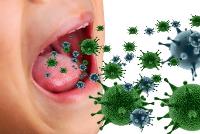 https://www.cms.gov/Medicare/Provider-Enrollment-and-Certification/GuidanceforLawsAndRegulations/Downloads/Advance-Appendix-PP-Including-Phase-2-.pdf
[Speaker Notes: Surveyors will be looking to see if PPE supplies are readily available and who to contact for replacement.  It is important that the staff communicate when supplies are getting low]
Definitions
“Transmission-based precautions” (a.k.a. “Isolation Precautions”): 
Actions (precautions) implemented, in addition to Standard Precautions, that are based upon the means of transmission (airborne, contact, and droplet) in order to prevent or control infections
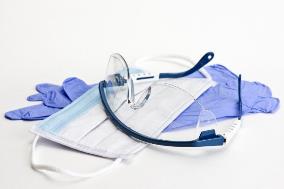 [Speaker Notes: Although the regulatory language refers to “isolation,” the nomenclature widely accepted and used in this guidance will refer to “transmission-based precautions” instead of “isolation”.]
Transmission Based Precautions
Ensure you have dedicated or disposable resident care equipment for resident on transmission based precautions:
Blood Pressure cuffs
Blood glucose monitors
Stethoscopes
Gait belts
Etc.
**If dedicated equipment is not available, they MUST be disinfected according to manufacturers’ recommendations using an EPA-registered disinfectant before used on another resident
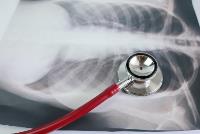 POLICY
It is the policy that this facility’s Infection Prevention and Control Program (IPCP), is based upon information from the Facility Assessment and follows national standards and guidelines to prevent, recognize and control the onset and spread of infection whenever possible. 
A solid system for prevention, identification, reporting, investigating and controlling infections and communicable diesases
[Speaker Notes: based upon the facility assessment conducted according to regulatory requirements and following accepted national standards.]
POLICY-continued
The facility must have written standards that include:
Surveillance 
Reporting
Standard and Transmission-based precautions
When and how Isolation should be used
Isolation must be least restrictive as possible
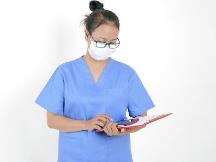 [Speaker Notes: Isolation (Transmission-based precautions) need to be individualized depending upon the infectious agent, where the infection is and resident characteristics:  (for example—if a resident is alert and oriented and their infectious area is contained, their situation would be different from someone who is confused and has uncontrolled diarrhea, etc.  It would also depend upon what the organism is—so for example, there are a few Multi-Drug Resistant Organisms (CP-CRE) where the facility may need to keep them in transmission based precautions.]
Policy-Continued
Occupational Health:
Facility MUST prohibit employees with communicable disease or infected skin lesions from direct contact with residents or their food if direct contact will transmit the disease
TB screening of staff (INSERT STATE SPECIFIC)
Education and Competency testing
Implementation of an exposure control plan to address hazards posed by blood or body fluids
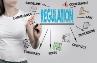 [Speaker Notes: The facility is required to ensure that all staff show evidence of education and when indicated –competency:
For example:  Return demonstration, post tests, skills checklists]
Staff Competency
Dependent upon the job requirements, all staff will need to be proficient in hand hygiene and possibly personal protective equipment
Nurses will need to be proficient in other skills such as injection safety, point of care testing, etc.
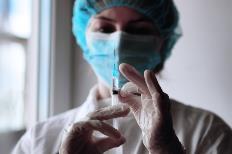 Policy-Continued
The Facility must have hand hygiene procedures to be followed by all staff
Resident Care Activities (a few examples):
Use of indwelling catheters
Wound Care
Finger stick and point-of-care testing
Environmental Cleaning and Disinfection
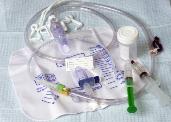 Policy-Continued
The facility must have an Antibiotic Stewardship Program in place to monitor antibiotic use and ensure that they are only used as necessary
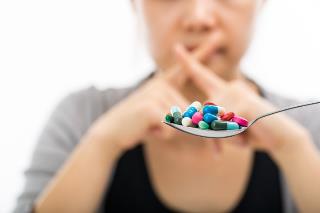 [Speaker Notes: Antibiotics can cause antibiotic resistant organisms, c-difficile , adverse consequences and side effects.  They are only indicated for infections caused by bacteria.]
Policy-Continued
The facility must have an Infection Preventionist in place with certain requirements by November 28, 2019
The facility must conduct an annual review in order to update the Infection Prevention and Control Program policy and procedures based upon identified risks, needs and data.
PROCEDURES
There are many procedures that will be included in the facility Infection Prevention and Control Program.
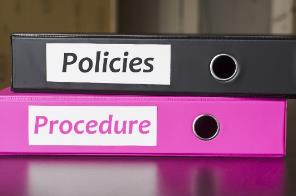 [Speaker Notes: We will address a few examples today]
PROCEDURE-Hand Hygiene
Purpose:  
To cleanse hands to prevent the spread of potentially deadly infections 
To provide a clean and healthy environment for residents, staff and visitors
To reduce the risk to the healthcare provider of colonization or infections acquired from a resident
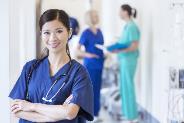 [Speaker Notes: Hand Hygiene is the single most important prevention measure healthcare workers can do to prevent infections]
PROCEDURE-Hand Hygiene
Hand hygiene continues to be the primary means of preventing the transmission of infection.
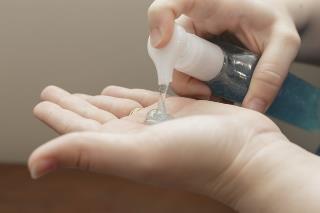 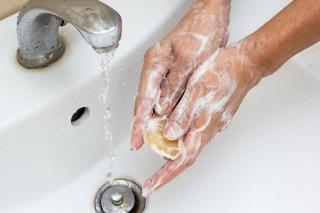 https://www.cms.gov/Medicare/Provider-Enrollment-and-Certification/GuidanceforLawsAndRegulations/Downloads/Advance-Appendix-PP-Including-Phase-2-.pdf
PROCEDURE-Hand Hygiene
Hand hygiene (HH) (e.g., hand washing and/or ABHR): consistent with accepted standards of practice such as the use of ABHR instead of soap and water in all clinical situations except when:
Hands are visibly soiled (e.g., blood, body fluids), or 
After caring for a resident with known or suspected Clostridium (C.) difficile or norovirus infection during an outbreak, or if infection rates of C. difficile infection (CDI) 
If exposure to Bacillus anthracis is suspected or proven, 
Before eating and
After using the restroom.
[Speaker Notes: NOTE:  According to the CDC, strict adherence to glove use is the most effective means of preventing hand contamination with C. difficile spores as spores are not killed by ABHR and may be difficult to remove even with thorough hand washing.]
PROCEDURE-Hand Hygiene
Staff must perform hand hygiene even if gloves are utilized: 
Recommended techniques for washing hands with soap and water include:
Wetting hands first with clean, running warm water, 
Applying the amount of product recommended by the manufacturer to hands, and
Rubbing hands together vigorously for at least 15 (Insert State Specific-i.e. 20 seconds) seconds covering all surfaces of the hands and fingers; 
Rinsing hands with water and 
Drying thoroughly with a disposable towel; and 
Turning off the faucet on the hand sink with the disposable paper towel
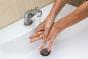 [Speaker Notes: (Soap, water, Alcohol-based hand rub – ABHR), and a sink should be readily available in appropriate locations including but not limited to resident care areas and food and medication preparation areas.]
Procedure – Hand Hygiene
It is recommended avoiding hot water to prevent drying of the skin
Do not wear artificial fingernails or extenders if duties include direct contact with patients at high risk for infection and associated adverse outcomes. Recommend direct care staff to keep natural nail tips less than ½ inch long.
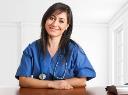 [Speaker Notes: Develop an organizational policy on the wearing of non-natural nails by healthcare personnel who have direct contact with patients outside of the groups specified above.  Recommend direct care staff to keep natural nail tips less than ½ inch long.]
PROCEDURE
Recommended techniques for performing hand hygiene with an ABHR include applying the product to the palm of one hand and rubbing hands together, covering all surfaces of hands and fingers, until the hands are dry-approximately 20 seconds.
Gloves or the use of baby wipes are not a substitute for hand hygiene.

RESOURCE:
Centers for Disease Control and Prevention.  Healthcare Providers-Hand Hygiene Guideline.  https://www.cdc.gov/handhygiene/providers/index.html
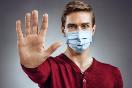 Outbreaks
The facility must know how to recognize and contain infectious disease outbreaks. An outbreak is the occurrence of more cases than expected in a given area or among a specific group of people over a particular period of time
If a condition is rare or has serious health implications, an outbreak may involve only one case.
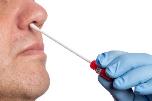 [Speaker Notes: While a single case of a rare infectious condition or one that has serious health implications may or may not constitute an outbreak, facilities should not wait for the definition of an outbreak to act. For example, one case of laboratory confirmed influenza in a resident should alert the facility to begin an outbreak investigation. If an outbreak is identified, the facility must: 
• Take the appropriate steps to diagnose and manage cases, implement appropriate precautions, and prevent further transmission of the disease as well as documentation of follow-up activity in response; and 
• Comply with state and local public health authority requirements for identification, reporting, and containing communicable diseases and outbreaks.]
Infection Control
There are other items included in the regulations for Infection Control to include:
Fingerstick Devices - CDC recommends the use of single-use, auto-disabling fingerstick devices in settings where assisted blood glucose monitoring is performed. If reusable fingerstick devices are used for assisted monitoring of blood glucose, then they must never be used for more than one resident
Blood Glucose Meters  Blood glucose meters, can become contaminated with blood and, if used for multiple residents, must be cleaned and disinfected after each use according to manufacturer’s instructions for multi-patient use.  Staff must NOT carry blood glucose meters in their pockets.
https://www.cms.gov/Medicare/Provider-Enrollment-and-Certification/GuidanceforLawsAndRegulations/Downloads/Advance-Appendix-PP-Including-Phase-2-.pdf
Infection Control
Additional requirements:
Safe Medication Administration:
Injectable meds must be prepared using aseptic technique in a clean area
Needles and syringes are used for only one person (including prefilled syringes and insulin pens)
Medication containers are entered with a new needle and new syringe even if additional doses are for the same resident
Single dose medication vials, ampules bags or bottles of IV solution are only used for one resident
Medication administration tubing/connectors are used for only one resident
https://www.cms.gov/Medicare/Provider-Enrollment-and-Certification/GuidanceforLawsAndRegulations/Downloads/Advance-Appendix-PP-Including-Phase-2-.pdf
Infection Control
Additional requirements:
• Multi-dose vials to be used for more than one resident are kept in a centralized medication area (e.g., medication room or cart) and do not enter the immediate resident treatment area (e.g., resident room). 
Insulin pens are designed to be used multiple times by a single resident only and must never be shared.
https://www.cms.gov/Medicare/Provider-Enrollment-and-Certification/GuidanceforLawsAndRegulations/Downloads/Advance-Appendix-PP-Including-Phase-2-.pdf
[Speaker Notes: If multi-dose vials enter the immediate resident treatment area, they should be discarded immediately after use.]
Food Handling for All Staff
No Bare-hand touching of food
Meals
Activities
Snacks

*Gloves or deli-tissue only!
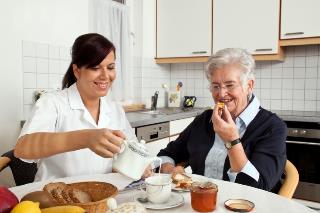 Infection Control-Laundry Services
Handling Laundry - The facility staff should handle all used laundry as potentially contaminated and use standard precautions (i.e., gloves). The facility should use the following practices: 
Contaminated laundry is bagged or contained at the point of collection
Leak-resistant containers or bags are used for linens or textiles contaminated with blood or body substances;
Sorting and rinsing of contaminated laundry at the point of use, hallways, or other open resident care spaces is prohibited; and 
Staff should handle soiled textiles/linens with minimum agitation to avoid the contamination of air, surfaces, and person
https://www.cms.gov/Medicare/Provider-Enrollment-and-Certification/GuidanceforLawsAndRegulations/Downloads/Advance-Appendix-PP-Including-Phase-2-.pdf
[Speaker Notes: If not all used linens are handled as potentially contaminated, staff would provide separation with special identification of bags and containers for contaminated linens with labels, color coding, or other alternative means of separation of the laundry for appropriate handling and processing.]
Linen Handling
Use standard precautions
Hold contaminated linen AND laundry bags away from your clothing with transport
Bag contaminated linen where you collect it
Rinse ONLY in the contaminated laundry area (Wear PPE when rinsing)
Double bagging is only recommended if the outside of the bag is visibly contaminated or if the bag is wet on the outside
Clean and soiled linen need to be transported in separate carts
If a laundry chute is used, ensure laundry bags are closed without loose items.
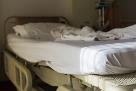 [Speaker Notes: Staff should also observe mattresses, pillows, and linens to ensure they are all in good condition]
Infection Control-Laundry Services
Laundry Transport includes:
Contaminated linen and laundry bags are not held close to the body or squeezed when transporting;  
No special precautions (i.e., double bagging) or categorizing for linen originating in transmission-based precaution rooms is necessary;
Double bagging of linen is only recommended if the outside of the bag is visibly contaminated or is observed to be wet through to the outside of the bag;
Contaminated linen carts must be cleaned and disinfected whenever visibly soiled and according to a schedule developed by the facility;
https://www.cms.gov/Medicare/Provider-Enrollment-and-Certification/GuidanceforLawsAndRegulations/Downloads/Advance-Appendix-PP-Including-Phase-2-.pdf
[Speaker Notes: .]
Infection Control-Laundry Services
Laundry Transport (continued) includes:
Separate carts must be used for transporting clean and contaminated linen. If this is not possible, the contaminated linen cart should be thoroughly cleaned and disinfected per facility protocol before being used to move clean linens; and
Clean linens must be transported by methods that ensure cleanliness and protect from dust and soil during intra or inter-facility loading, transport, and unloading
https://www.cms.gov/Medicare/Provider-Enrollment-and-Certification/GuidanceforLawsAndRegulations/Downloads/Advance-Appendix-PP-Including-Phase-2-.pdf
[Speaker Notes: .]
Infection Control-Laundry Services
Laundry Storage includes:
Covers are not needed on contaminated textile hampers in resident care areas (unless state licensing rules require them); and 
 Clean linen must always be kept separate from contaminated linen. The use of separate rooms, closets, or other designated spaces with a closing door provides the most secure methods for reducing the risk of accidental contamination
https://www.cms.gov/Medicare/Provider-Enrollment-and-Certification/GuidanceforLawsAndRegulations/Downloads/Advance-Appendix-PP-Including-Phase-2-.pdf
[Speaker Notes: .]
Infection Control-Laundry Services
Laundry Storage includes:
Covers are not needed on contaminated textile hampers in resident care areas (unless state licensing rules require them); and 
 Clean linen must always be kept separate from contaminated linen. The use of separate rooms, closets, or other designated spaces with a closing door provides the most secure methods for reducing the risk of accidental contamination
https://www.cms.gov/Medicare/Provider-Enrollment-and-Certification/GuidanceforLawsAndRegulations/Downloads/Advance-Appendix-PP-Including-Phase-2-.pdf
[Speaker Notes: . There are additional requirements for processing laundry, use of laundry equipment and detergent]
Facility Response
Understand
Inform 
Limitations
Monitor
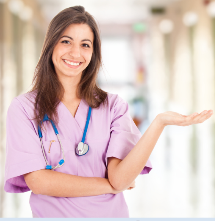 [Speaker Notes: Our response to these updated regulations includes:

Understand – understanding the new regulations regarding the Infection Control Policy.  Todays training will walked us through the changes and our roles and responsibilities. 
Inform –  ALL staff will be informed of new requirements
Limitations and Concerns – we will discuss how we handle any limitations and concerns
Monitor – we will monitor our policy via our QAPI program as applicable]
Understand
Procedures for compliance with Infection Control will be covered for each individual department as indicated.
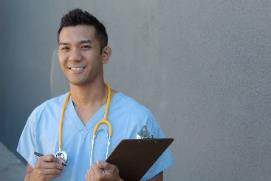 [Speaker Notes: We have covered quite a bit of material today about Infection Control]
Understand-Examples of Procedures
Accessing Vascular Devices
Annual Review of the Infection Prevention and Control Program
Antibiotic Stewardship
Barber and Beautician Services
Blood and Body Fluid Exposure
Blood and Body Fluid Spill Clean up
Cleaning, Disinfection and Sterilization
Cleaning and Disinfecting Blood Glucose Meters
Cleaning and Disinfecting PT/INR Machine/Monitor
Cleaning and Disinfecting Nebulizer Equipment
Understand-Examples of Procedures
Cleaning and Disinfecting Resident Care Equipment
Dishwashing Machine 
Finger Stick Devices
Hand Hygiene
Humidifiers
Ice Chests and Machines
Influenza Immunization
Insulin Pens
Understand-Examples of Procedures
Linen (Handling, Storing, Processing and Transporting)
Occupational Health
Outbreak Management
Personal Protective Equipment
Pest Control
Pets and Animals in the Long-Term Care Facility
Pneumococcal Immunizations
Point-of-Care Testing
Preadmission Process
Reportable Diseases
Understand-Examples of Procedures
Reporting of Communicable Disease
Respiratory Hygiene/Cough Etiquette
Rotating Stock Supplies
Safe Medication Administration
Shelf Life of Sterile Items
Standard Precautions
Sterilization of Critical Devices
Surveillance (Process and Outcome)
Understand-Examples of Procedures
System for Recording Infection Prevention and Control Program Incidents
System for Reporting Surveillance Information to Staff and Practitioners
Transmission-Based Precautions
Tuberculosis Screening (State Requirements)
Use of Multi-Dose vials
Visitors
And MORE!
INFORM
Caregivers AND Physicians will be informed of the Policy and Procedure
Residents, Resident Representatives and Visitors will be informed the facility has an Infection Control Policy
State/Local Health departments will be informed of any communicable diseases
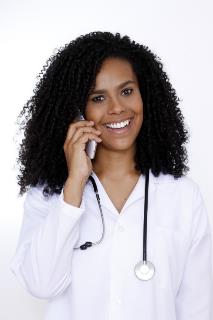 [Speaker Notes: There are many items that need to be communicated—here are just a few reminders]
Limitations
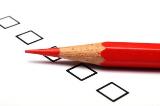 Knowledge:  
Staff or others are not familiar with the facility policy and procedures
Compliance:
During audits, staff are observed not following procedures
Identification:
Sometimes staff mistakes signs/symptoms of an infection for something else and they miss the opportunity to communicate and put actions in place for prevention
[Speaker Notes: Identification example:

A resident has diarrhea and the staff believe it is related to the bean soup for lunch.  It is not identified as a potential outbreak until 5 more residents have symptoms.]
Monitor
The Infection Preventionist will monitor infections, systems, compliance and systems with surveillance and communication
ALL staff should monitor for any potential infection concern and report immediately to the Infection Preventionist and/or DON
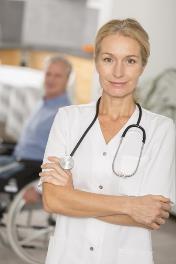 SUMMARY
The CDC indicates, 
“1 to 3 million serious infections occur every year in these facilities.
Infections include urinary tract infection, diarrheal diseases, antibiotic-resistant staph infections and many others.
Infections are a major cause of hospitalization and death; as many as 380,000 people die of the infections in LTCFs every year”
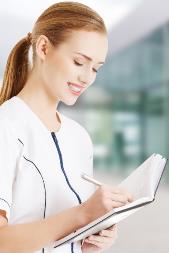 https://www.cdc.gov/longtermcare/index.html
Summary
We – as a team can provide a good, solid Infection Prevention and Control Program to prevent any negative outcomes for the resident we care for!
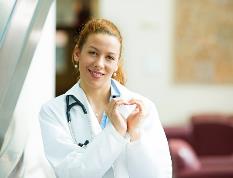 Questions?
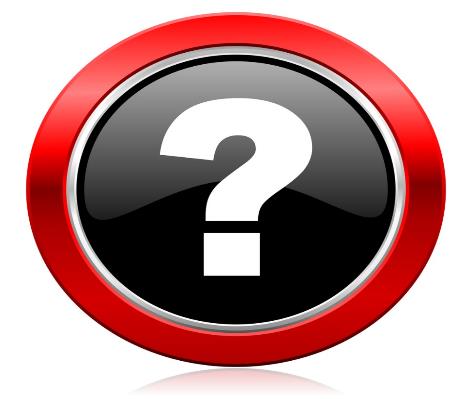 Thank you for participating in this education session!
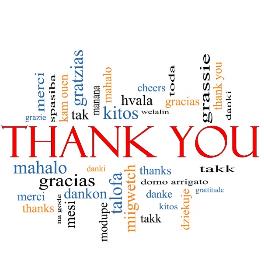 REFERENCES and RESOURCES
CMS:  State Operations Manual Appendix PP – Guidance to Surveyors for Long-Term Care Facilities:
 https://www.cms.gov/Medicare/Provider-Enrollment-and-Certification/GuidanceforLawsAndRegulations/Downloads/Advance-Appendix-PP-Including-Phase-2-.pdf  

Centers for Disease Control and Prevention. www.cdc.gov